POPOLNO OPREMLJENO KOLO IN KOLESAR
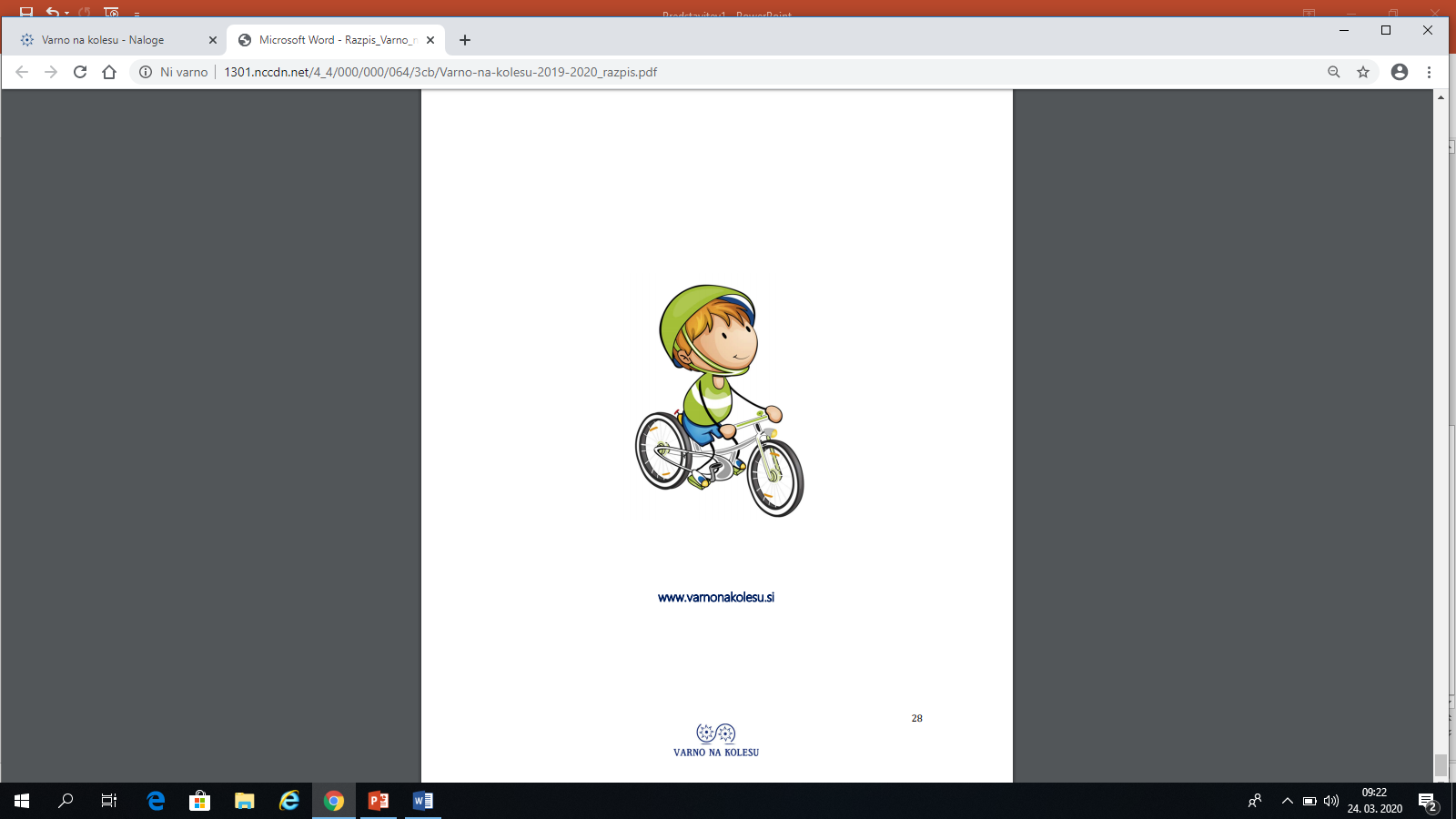 Učenci 5.razreda oš bogojina
Preverjanje svojih lastnih koles
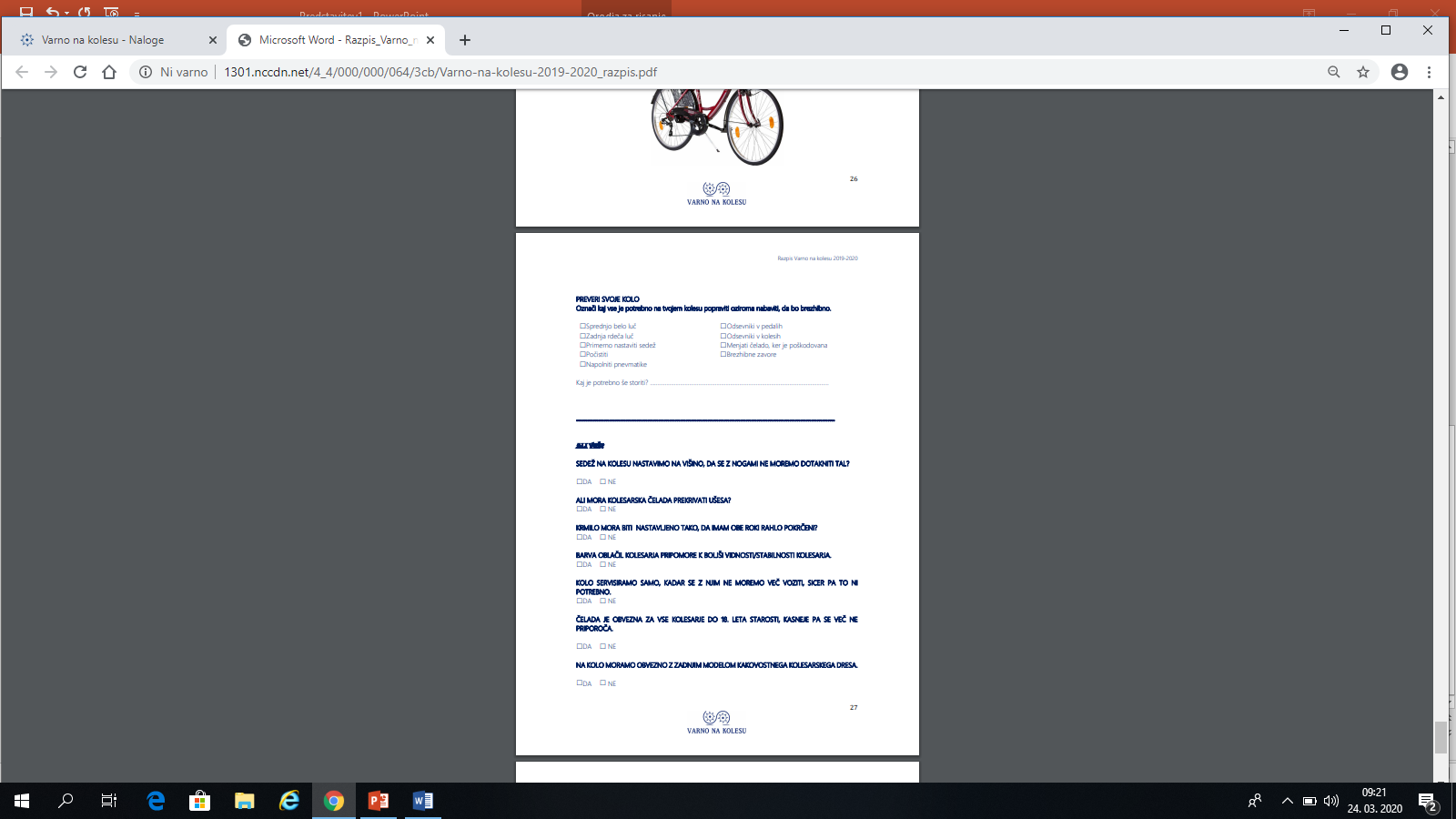 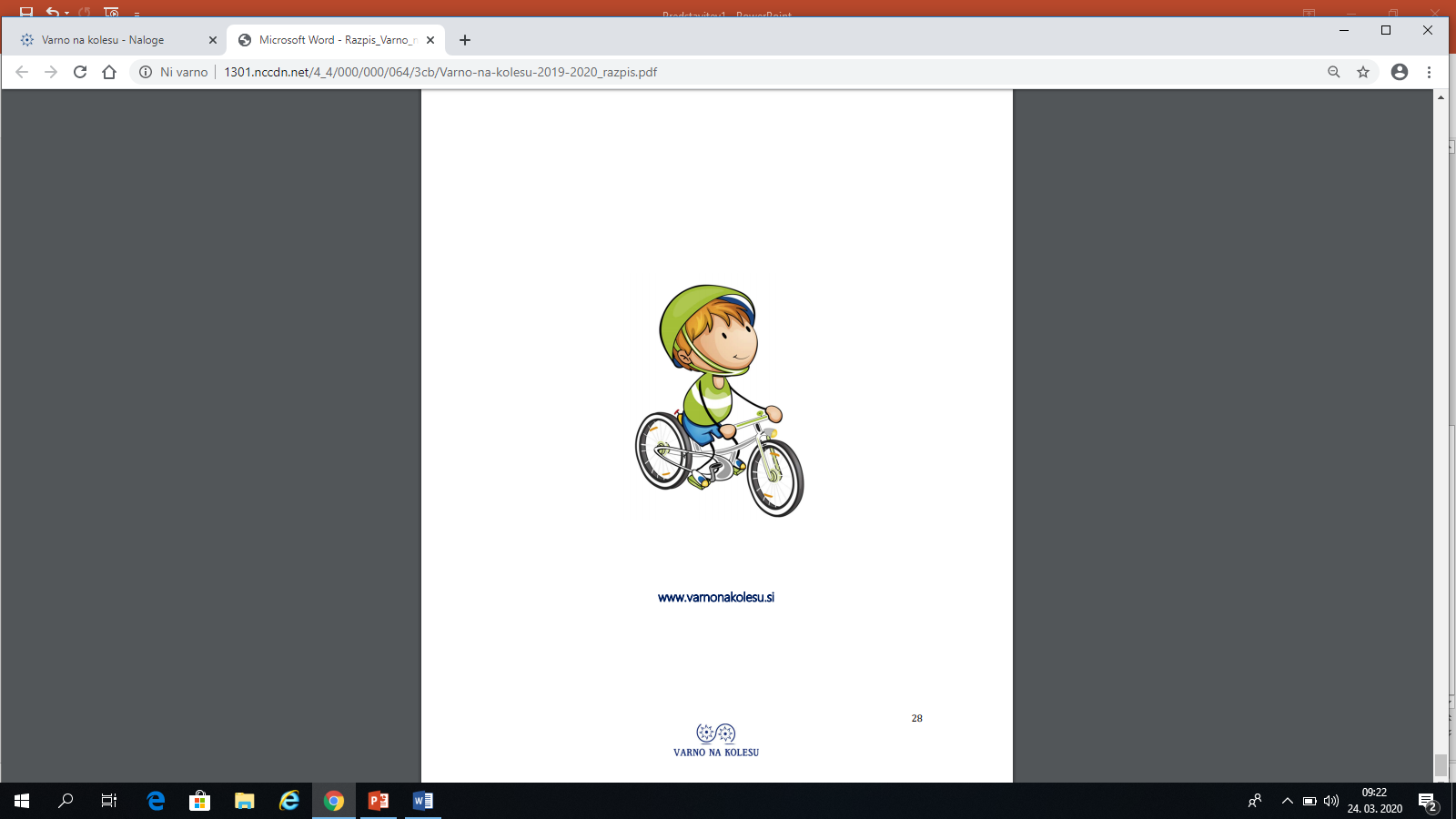 Povzetek ugotovitev
Učenci smo se z veseljem lotili naše nove naloge, ki nam je bila podana s strani učiteljev. Razdelili smo si delovne liste ob katerih smo doma preverili ali imajo naša kolesa vso potrebno dodatno opremo. Ugotovili smo, da predvsem naša nova športna kolesa nimajo prednje in zadnje luči, redki so odsevniki ter zvonec.
Obvezna oprema kolesarja
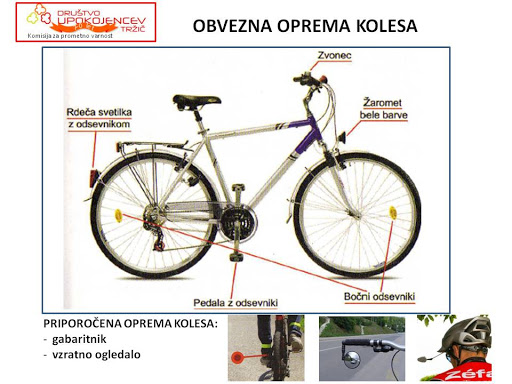 Pregled šolskih koles
Šolska kolesa smo skupaj z učiteljem pregledali po dodanem delovnem listu. Ugotovili smo, da so vsa naša šolska kolesa brezhibna in da imajo vso obvezno opremo. Na naši šoli imamo kar nekaj koles. Ko opravljamo kolesarski izpit imamo vsi učenci dovolj koles, tako da ne rabimo svojih.
Neobvezna oprema kolesarja
O tej temi kaj dosta na spletu ni govora a kot smo se pogovarjali med sošolci smo bili mnenja , da na kolesu ni obvezno večje vzvratno ogledalo ter mobitel s pomočjo katerega nekateri poslušajo med kolesarjenjem glasbo in tako niso pozorni na dogajanje okoli sebe v samem prometu
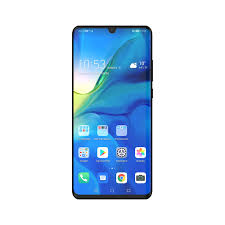 Priporočila za uporabo čelade
Jeseni 2016 se je spremenil Zakon o pravilih cestnega prometa. V 34. členu predpisuje obvezno nošenje čelad za kolesarje do 18. leta starosti in tudi globe, ki se jih izreče ob neupoštevanju določila. 
Ta zakon nas je zelo presenetil. Ugotavljamo, da so mlajši učenci dovzetnejši za nošenje čelade kot starejši. Ti imajo običajno čelado obešeno kar na bilanco.
Upamo, da mi ne bomo postali takšni saj se zavedamo, kako pomembno je nošenje čelade.
Nesreče ob neuporabi čelade
kolesar ni uporabljal čelade, pri trčenju pa je bil tako hudo poškodovan, da je umrl na kraju nesreče. 
In to bi želeli preprečiti, da takih oziroma podobnih nesreč ne bi bilo.